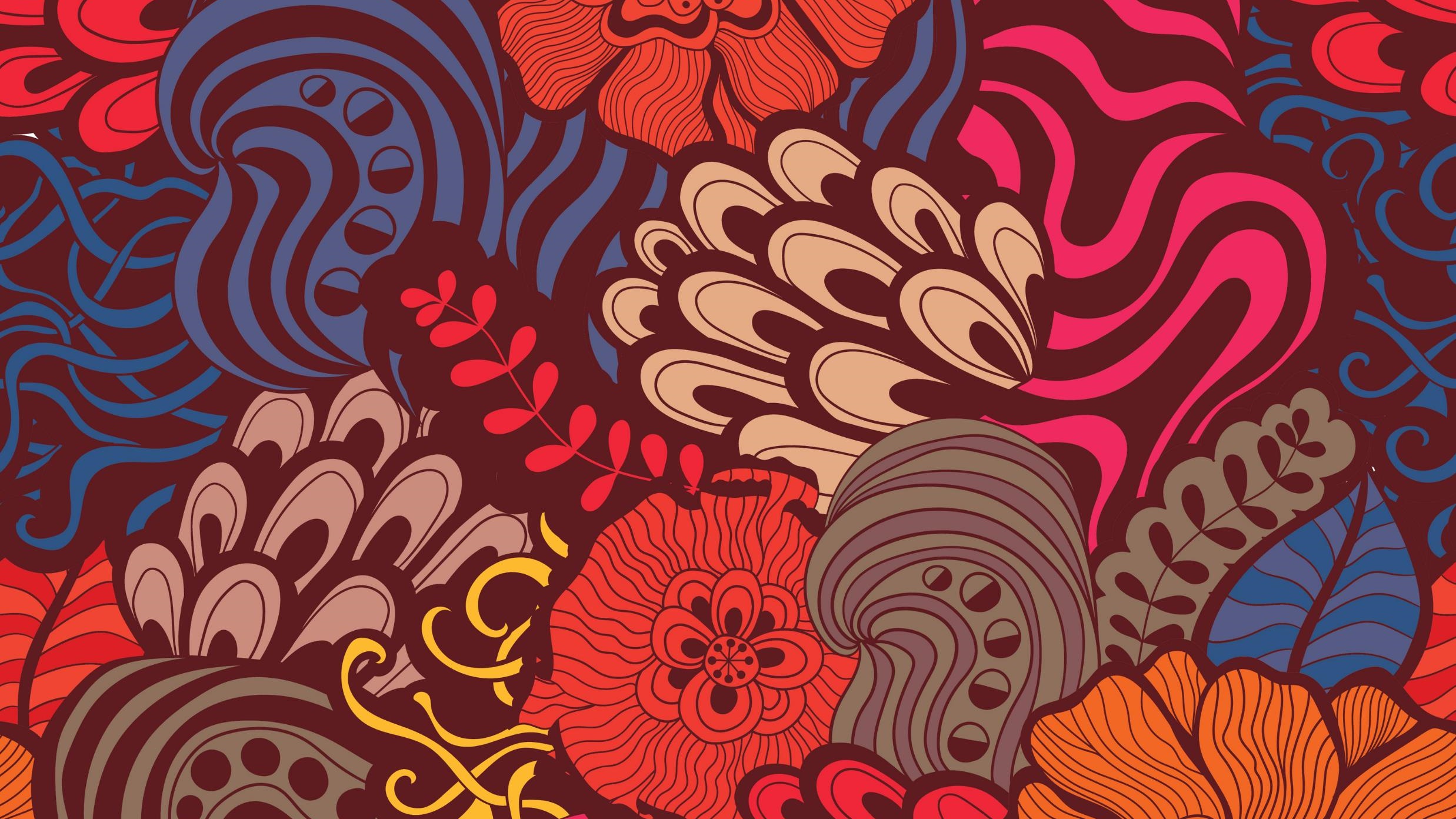 Svetle in temne barve
SVETLE BARVE
16. 02. 2022
TEMNE BARVE
16. 02. 2022
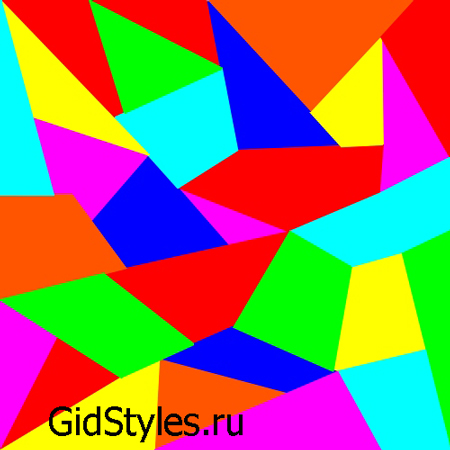 POKAŽI SVETLO BARVO SLIKI.










POKAŽI TEMNO BARVO NA SLIKI.
16. 02. 2022
POKAŽI SVETLO BARVO SLIKI.











POKAŽI TEMNO BARVO NA SLIKI.
16. 02. 2022
LIKOVNA NALOGA
POTREBOVAL/A BOŠ:
ČASOPISNI PAPIR (za zaščito mize)
SVINČNIK
ČOPIČE
PALETKO
TEMPERA BARVE
16. 02. 2022
LIST RAZDELI NA DVA DELA. NA OBA DELA OBRIŠI SVOJO ROKO S SVINČNIKOM. 

ENO POLOVICO LISTA BOŠ RAZDELIL NA VEČ DELOV. TE DELE BOŠ POBARVAL S SVETLIMI BARVAMI.

DRUGO POLOVICO PRAV TAKO RAZDELIŠ NA VEČ DELOV IN JO POBARVAŠ S TEMNIMI BARVAMI. 
ROKO ŠE NE BARVAŠ. BARVAŠ SAMO OZADJE. 
NATO BOŠ RAKO, KI SI JO NARISAL NA TEMNO PODLAGO POBARVAL S SVETLIMI BARVAMI, ROKO NA SVETLI PODLAGI PA S TEMNIMI BARVAMI. 


- NA KONCU KO BO IZDELEK SUH, BOŠ ROKO IN VSE PREHODE MED BARVAMI OBRISAL S ČRNO TEMPERA BARVO.
16. 02. 2022
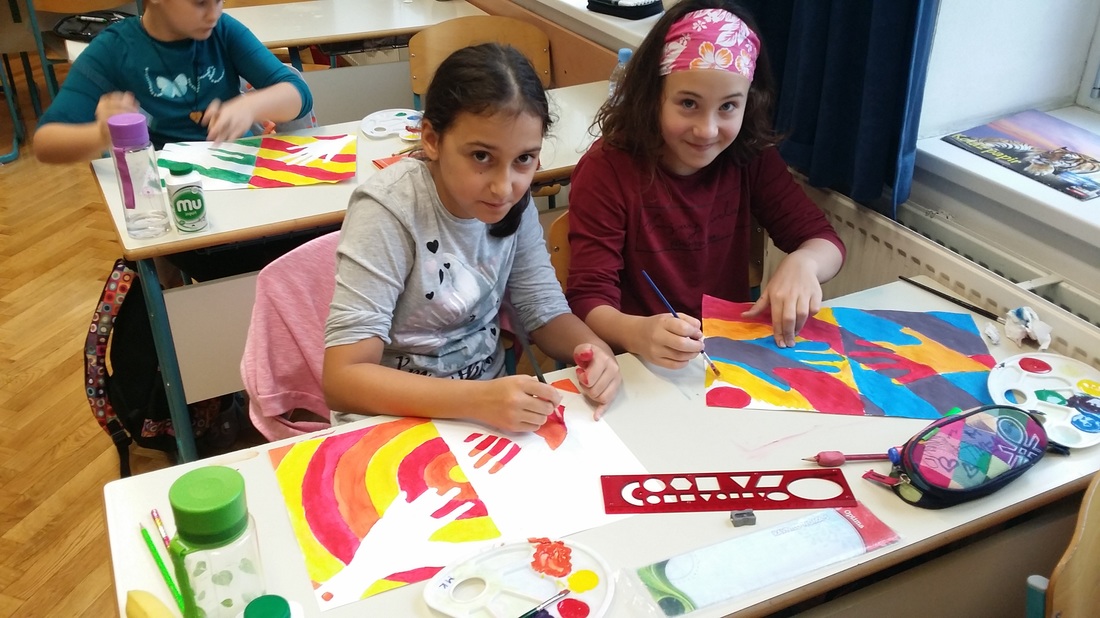 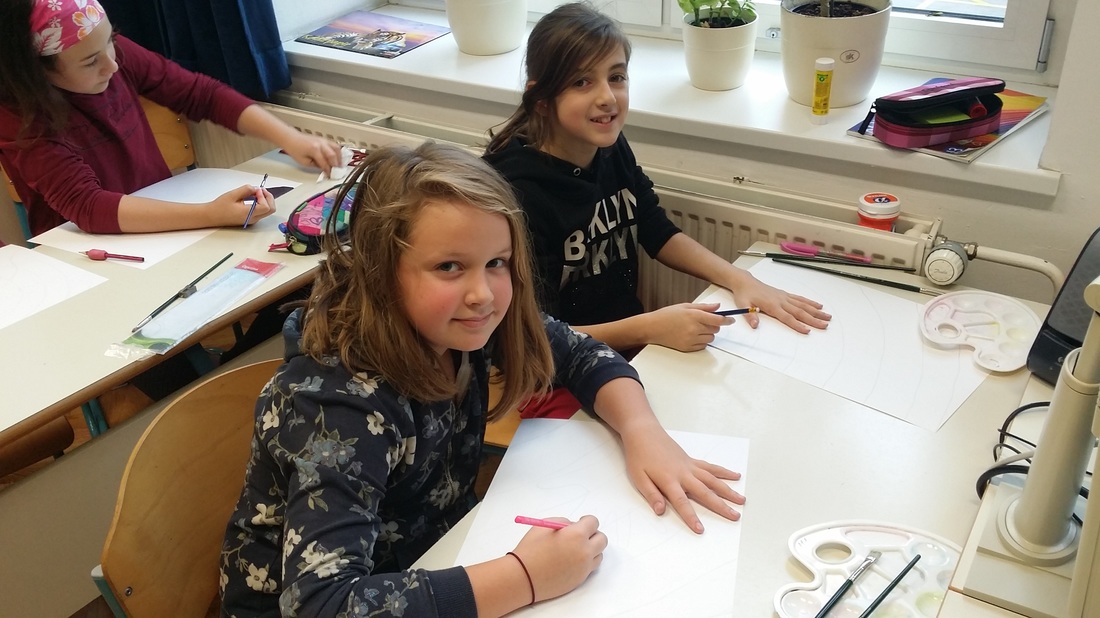 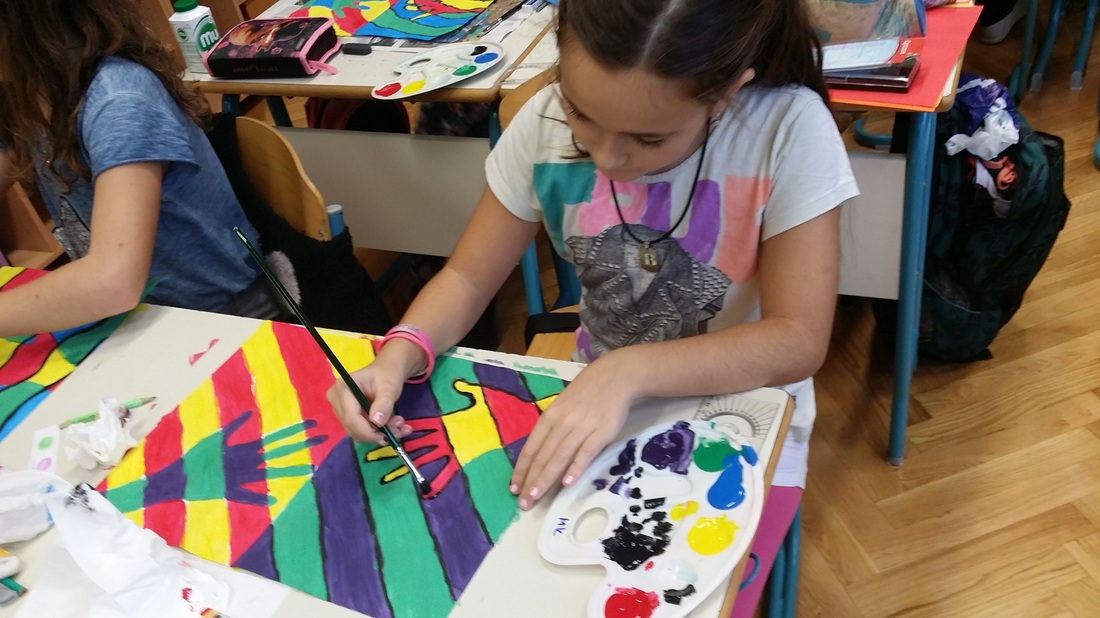 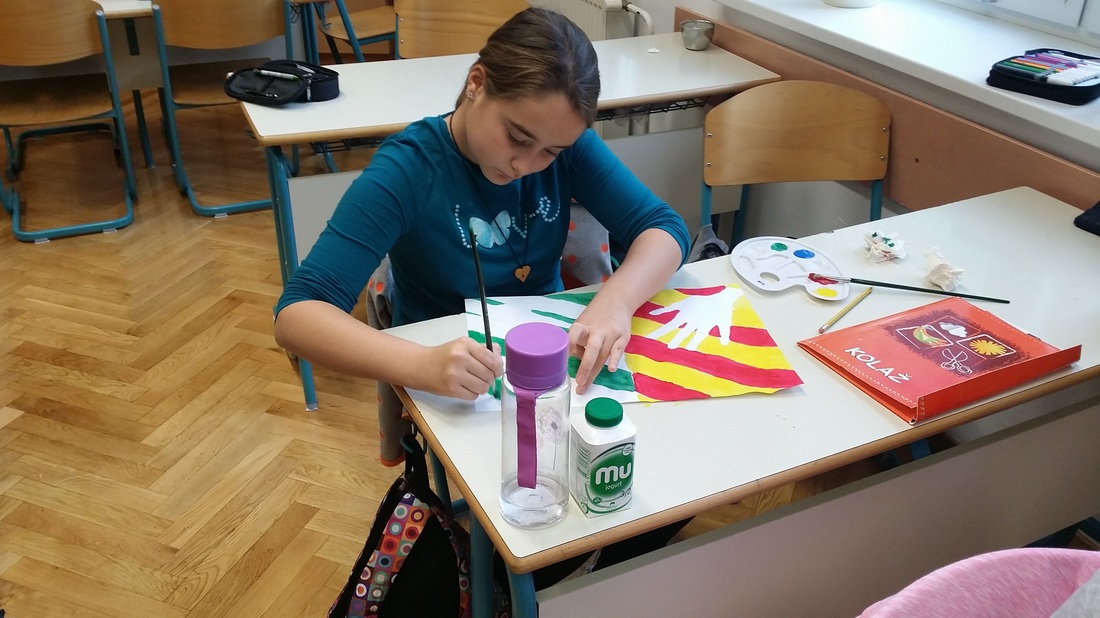 16. 02. 2022
16. 02. 2022